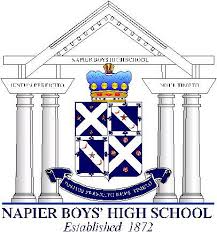 NBHS Strategic Consultation Reference Group
Session Overview
“My two older boys completed their education at NBHS and are currently reaping the benefits of the amazing education they received.”
Introduction to productive strategic planning 
External Landscape
Internal  Analysis
What is going well at NBHS? 
What’s happening now that needs to be changed or improved? 
Visioning

Placing your educated bets on the strategic directions
Where to from here?
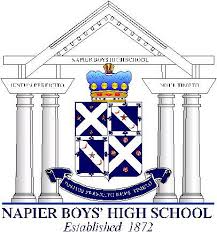 [Speaker Notes: Introduce myself:
Teaching career / not to be confused with my brother Mark… conversation “no, I’m Stephen…” at the end of the conversation, “It’s been great catching up with you Mark”
Here in my capacity as an education consultant with InterLEAD.
It’s a pleasure to be invited to play a part in assisting a school I have admired for many years.
I am part neutral facilitator, taking you through a well-considered process…
And part school specialist, because, like many of you in the room, I have been immersed in education for decades and have a lot of knowledge, and plenty of opinions. I’m going to do my best to tell you when I am moving from neutral to specialist.
Who is here? 
Current BOT
Past BOT
Parents
Staff
Students
Anyone I’ve missed?


Strategic Planning: 2020-2024
Compare good and bad strategy
External Landscape:
Changes in the workplace
What is going well at NBHS: INTRODUCE QUOTE HERE]
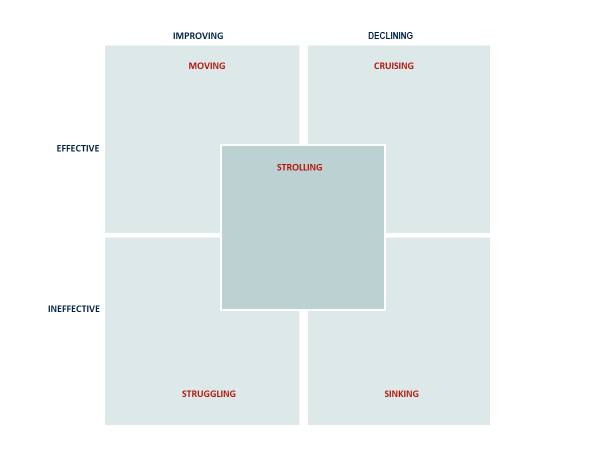 initial thoughts:current reality
[Speaker Notes: You’ve already conducted a Stop/start/stay, or a keep / stop / develop. This exercise is about the current reality at NBHS as you have know it. In what areas is the school effective / ineffective. It might improving or declining.  You’ll see that ‘cruising’ is placed under declining – that’s because when something is static in a school, it’s usual slowly eroding. But of course, it might simply be strolling at a steady pace.
3 minutes of sustained silent writing, then I’ll give you more instructions.
Shortly, you will share some ideas with the person next to you. YOU CAN EDIT YOUR OWN AT ANY TIME.
If you don’t know the person, introduce yourself first.
I’m not yet seeking feedback on these ideas because they will evolve a the evening progresses.]
Productive Strategic directions
Are..
Are not…
everything the system does
everything everyone wants
static
collecting dust on a shelf
impeded by “how”
the main levers or key areas in which the system is placing its bets about how to achieve desired results 

drivers of the system’s new work
[Speaker Notes: … everything everyone wants the system to do

impeded by “how” = you don’t have to know how, just as NASA didn’t know how to transport people to and from the moon when they launched out on their ambitious campaign to achieve just that by the end of the 60s. It’s OK to be aspirational]
Our Purpose Today: placing educated bets
2020-2024 
3-5 big strategic directions is our goal (but we won’t ignore your smaller suggestions)
Identifying the Big Rocks…
that might make a substantial difference for all students
that might make a substantial difference for those students who are not achieving at present
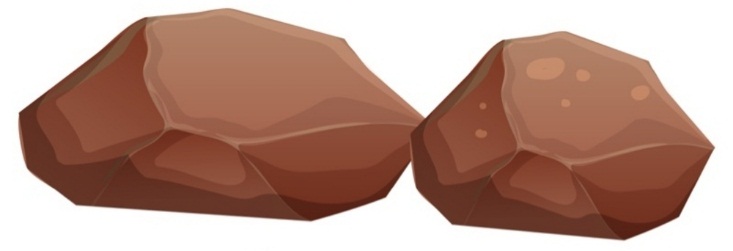 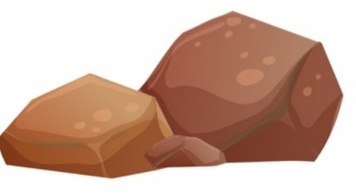 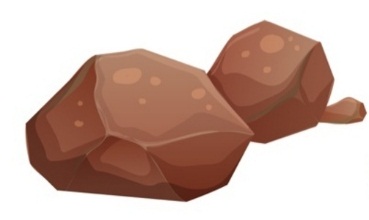 [Speaker Notes: The Big rocks” metaphor comes from the idea that if you want to place some large rocks, small rocks and pebbles into a container that’s barely large enough to take them all, you don’t start by putting the pebbles in first, then the stones and finally the rocks, because when it comes time to put the rocks in, there will not be the room to fit them. The successful way to accommodate all of the grey wacke is to start with the big rocks. Put them in place, then the smaller stones – you might need to shake them down a bit, and finally the pebbles – you’ll have to shake them down a lot. This way, you won’t crowd out the larger stuff, you’ll prioritise it. It’s the same with strategic planning: if you focus on the big most important new directions first, you’ll find time to fit everything else around it.
For ALL v Priority learners.
What educational research indicates is that when we make changes for all students, education improves for all students at the same rate so the gap between underperforming students and everyone else remains the same; whereas when we make changes specifically for underperforming students, everyone benefits, and the gap between underperforming students and others grows smaller.]
Done well, strategic planning…
gives a unifying focus
provides a clear catalyst for team spirit
Good strategy…
is developed in partnership; many people feel a sense of ownership of it
addresses the instructional core (student learning and quality teaching)
is a series of well-informed, well-educated bets
balances problem solving with pursuing a vision
[Speaker Notes: Highlight:
Instructional core, i.e. core business in class
Problem solving (addressing the weaknesses)
Pursuing a vision (seeking new opportunities)]
Strategy – why?
Focuses the system’s work and reduces “noise”
Provides an anchor on which to align school improvement plans, assessments and evaluations
Helps the system move from where it is today (baseline) to the audacious vision
If you’re satisfied with the current level of performance, you don’t need a strategy – the system already is producing the current level of performance
Vision: BHAG
… big, hairy, audacious goals
			Collins and Porras

What BHAGs do you have for NBHS?
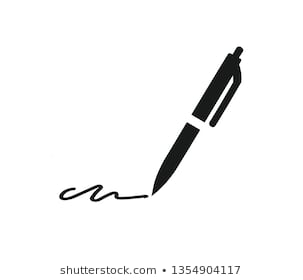 [Speaker Notes: You have permission to think big.  To be courageous. To look for not just the obvious options, but the outrageous ones.
BHAG comes from “Built to Last: Successful Habits of Visionary Companies” by James Collins and Jerry Porras. A BHAG is a long-term goal that makes significant changes to an organisation.

CLICK

Be creative. Be courageous. Follow your gut. Write down any ideas you have for desirable, fresh, future opportunities for Napier Boys’ High School.

60 seconds… then 60 seconds to share.

Examples in schools:
At Opotiki College a few years ago they decided that they could no longer exclude students. They banned the banning of students from attending school.
At St Paul’s in Hamilton, they send their Year 10s away for a term at an outdoor ed centre, where they learn how to live independently away from home.
The Celia Lashlie-inspired “Good Man Project”
Ross Brown’s post-sabbatical project at Harvard Uni related to mentoring.
Project-based learning… from Hobsonville Point’s extreme in Auckland to Otago Boys’ High School’s less extreme version.]
Analysing the External Landscape
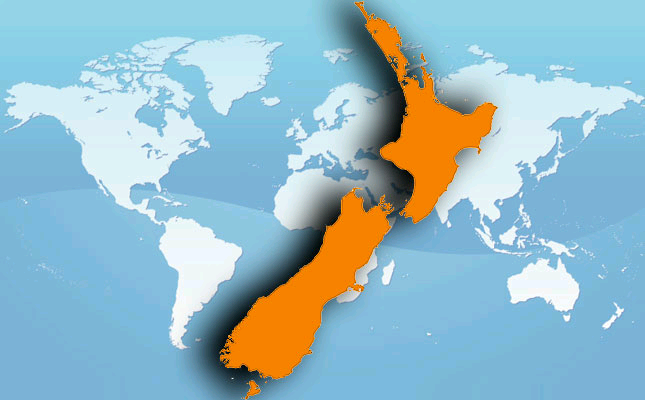 How do we prepare our students for a world we cannot possibly imagine?
[Speaker Notes: Remember, you can add new ideas as we go.
See “The EXTERNAL LANDSCAPE PAUSE FOR REFLECTION” PAGE and add notes there as we go thru these slides.]
Key Ideas fromPAUL SPOONLEY
Pro Vice-Chancellor, College of Humanities and Social Sciences, Massey University
The Job Scene Is Changing – Significantly!
In advanced economies:
Changing Jobs:
40-50% of 2016 jobs will not exist in 2026 
New jobs will emerge
In the 21st century, most workers can expect to do 5-8 different jobs over a working life
Service jobs: people-to-people jobs 
Professional and high skills growth (4 out of 5 new jobs) 
Jobs will be altered by technology
Globalisation
[Speaker Notes: Example of a job that is contracting - taxi driving: think of how the replacement of taxis with Uber drivers, undermining a middle-class income, with low pay, no profit-sharing, no job security.]
Job Growth
Job decline
Manufacturing 
Insurance 
Banking 
Administration & Customer Services
Health 
Education 
Food 
Tourism 
Technology 
IT
[Speaker Notes: Jonathan Sibley says that Banking is shrinking in HB: there is increasing centralisation. Local banking is being deskilled.]
Non-Standard Work
Firms are relying more on part-time, contract and temporary workers who are inherently more flexible. 

The Economist, 2011
Part-time 
Casual 
Contract 
Portfolio 
Third party
[Speaker Notes: Use Uber e3xample here if didn’t use it earlier.]
What works for job attainment?
Soft skills (communication, presentation, work ethic) 
Problem-solving 
Team-player
Academic performance and non-academic activities 
Work experience 
Post-secondary qualifications
Education and Training
Universities are going to be more selective, especially in specialist courses… Grades count!
Core and Transferable skills:
Communication skills/literacy 
Numeracy 
Digital literacy 
Critical thinking 
Gap year
[Speaker Notes: Therefore schools would be wise to take account of:
1. Qualification Inflation: We’re already seeing the way that for some degree courses, UE is no longer adequate. Whatever you’ve done to increase your school;arship passes – keep doing it.

2. We’re told repeatedly that transferable skills will have increasing currency in the workplace of the future.

Critical thinking =  making reasoned judgments that are logical and well-thought out. It is a way of thinking in which you don't simply accept all arguments and conclusions you are exposed to but rather have an attitude involving questioning such arguments and conclusions

3. Gap: Many employers and universities value the maturity that comes from having a gap year.]
Future of work in hawke’s bay
Dr Jonathan Sibley
EIT
[Speaker Notes: This research has been taking shape for four years. It’s supported by Business Hawke’s Bay in association with Ministry of Business, Innovation and Employment. It’s not yet completed.
Why is it important? Because about 30% of your students remain in HB, so what’s the future hold for them?]
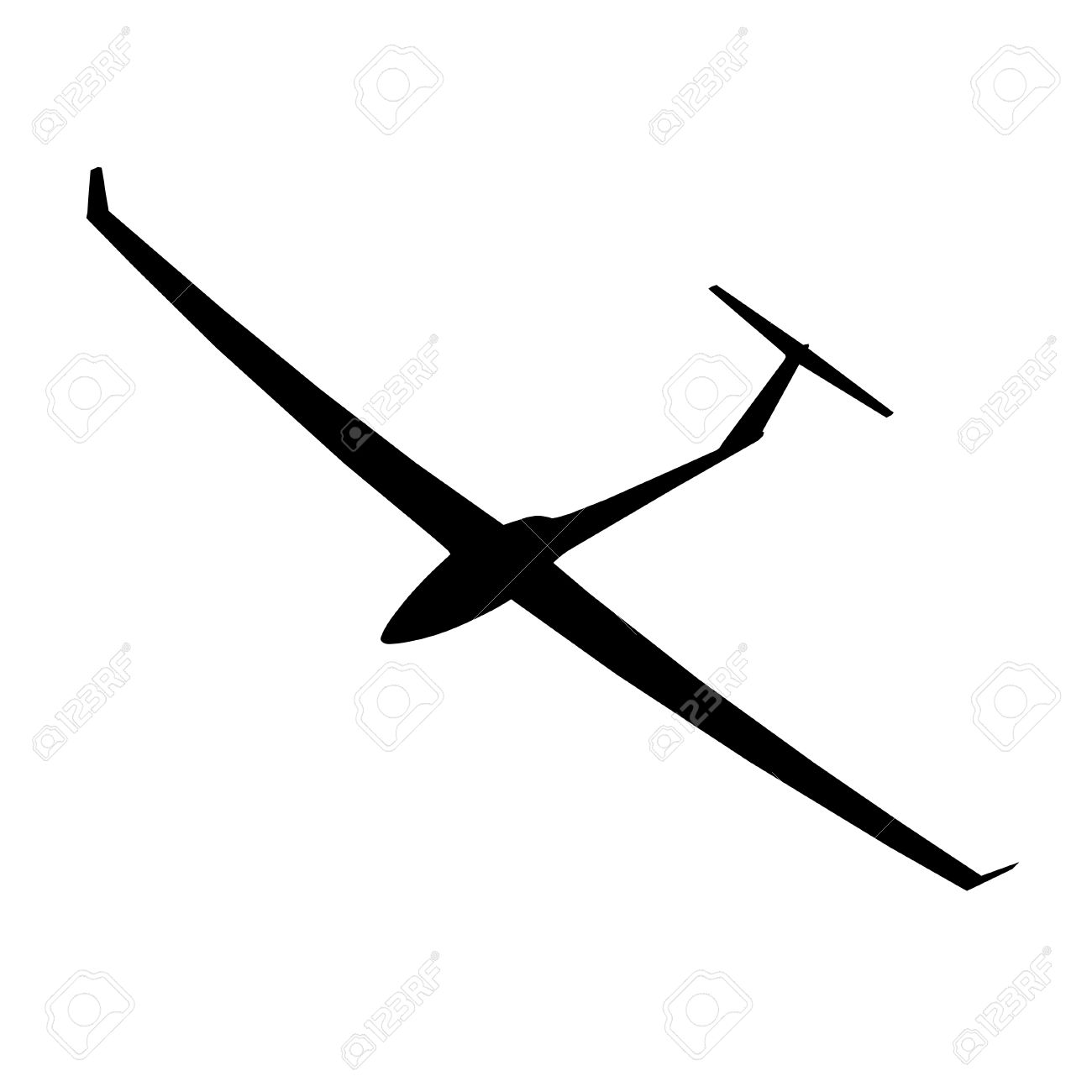 Employers In HB:
Young People in HB:
need more staff, e.g. shearers, farm workers, HT drivers, forklift drivers, etc.
have ageing staff
can’t attract young people
most will need people with digital skills
some (70) are digital companies flying under the radar in HB
don’t want to work in the areas that drive the HB economy: food, ag, hort, transport, construction, …
don’t see the genuine career pathways that exist
must be able to work digitally
“bright students should consider trades”
Artificial Intelligence will have an “immense impact” for the unskilled
[Speaker Notes: Employers in HB:
The vast majority of industries in HB see themselves doing more of the same in the future: the glider mentality is pervasive; the rocket mentality is rare.
They’re grandparent age rather than parental / avuncular
CLICK
Even so, in 5-8 years, they see themselves as needing new skills.
There are rockets: An example of a digital business flying under the radar is Charlie Wallace’s online guitar tutorials which numbers its clients in the high hundreds of thousands, and it’s value in the hundreds of millions. 
But it’s not just the digital businesses requiring digital skills; it’s everyone.
Young People in HB:
44% of HB jobs are connected to the food industry, from production to processing to marketing & export
Young people will work hard. Research does not support the view that young people aren’t prepared to work hard.
It’s the nature of the work that doesn’t appeal
It’s not about the money – there are plenty of them wanting to be baristas even though it’s poorly paid
Use of AI will have an “immense impact” because so many of our jobs are unskilled. 
A new huge packhouse on Highway 50 employs just 20 staff. 
Harvesting is increasingly done by manned machinery – it will soon be done by driverless machinery. Vineyards which once employed large numbers of pickers, now employ almost none.
Key questions:
How do you show young people that there are attractive pathways in local industries?
How can we prepare young people for the digital opportunities that are here? (NB: “digital” is any industry that derives its income digitally, and everything that supports it, such as online guitar tutorials.)]
The External LandscapePause for reflection
Think: 
What’s the most interesting, surprising, or challenging thing you have heard so far?
Pair:
Find someone you haven’t spoken to tonight and explain your answer.
Share:
Team up with another pair and see if you can get consensus with them about one possible “big rock” based on what’s been presented so far.
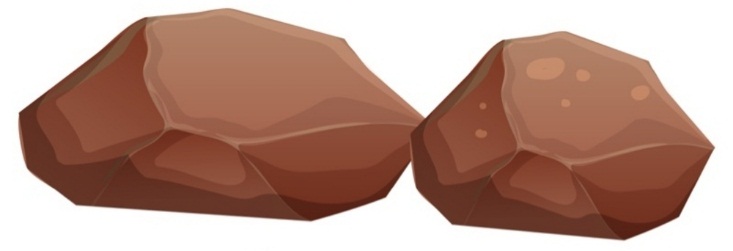 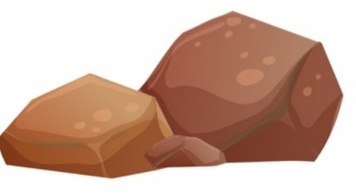 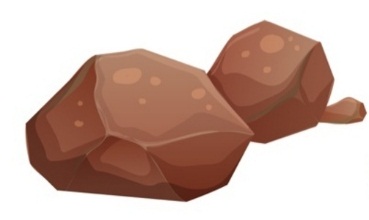 [Speaker Notes: Think: add to your notes

When you’re ready “Pair”

When the two of you are ready, “Share” with the aim of getting a consensus on at least one big strategic direction.]
From the children’s commissioner
[Speaker Notes: Keep adding to your notes as we go.]
Well being:what NZ young people say
good relationships
good relationships with teachers are essential
freedom from bullying at school 
fairness & equality 
all ethnicities consider te reo Māori to be a taonga 
want to be asked their views and to be listened to
a sense of belonging is key
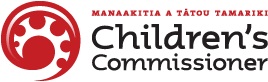 [Speaker Notes: good relationships are very important in all aspects of their lives: parents, wider whanau; relationships with peers are often of crucial importance.
They identify their relationships with teachers as essential for success in learning, with both good and bad teachers capable of having major effects on learning.
Fairness and equality are themes that occur time and time again. Children and young people say they see unfairness in their communities, or in New Zealand as a whole, as incompatible with wellbeing. 
They are proud of their heritage and many, from all ethnicities, consider te reo Māori to be a taonga that everybody should have the opportunity to have. 
They value safety in their personal environments, such as freedom from bullying at school and being able to live in warm, dry, spacious homes.
We hear consistently that children and young people want to be asked their views about things that matter to them, and they want their views to be listened to.
A sense of belonging is a key factor for wellbeing and important for pro-social development Being connected and having pro-social development are necessary for young people to participate positively in society and avoid crime.]
Overall 
NZ Children are Healthy
But…
Children in the bottom 1/5 of family incomes compared with the top 1/5 have:
3 times more infant mortality 
3 times more hospitalisations (age 1 month to 14 years) 
41,000 children are hospitalised each year for conditions associated with deprivation
Maori hospitalisation rate is 17% higher than European
Pacific hospitalisation rate is 40% higher than European
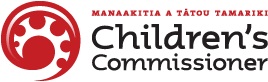 Education in NZ
But…
The majority of children do very well at school. 
Our top achievers are performing at a globally high standard
NZ is among the most unequal countries for achievement.
Socioeconomic status is "probably the most important risk factor associated with low academic performance." (OECD PISA)
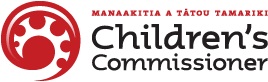 Cultural connections
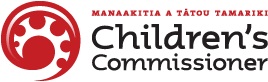 [Speaker Notes: Source: The Youth 2012 Survey 8500 students aged 12-18 attending school in 2012 were asked about how they identify with their culture.]
NZ MĀori Statistics
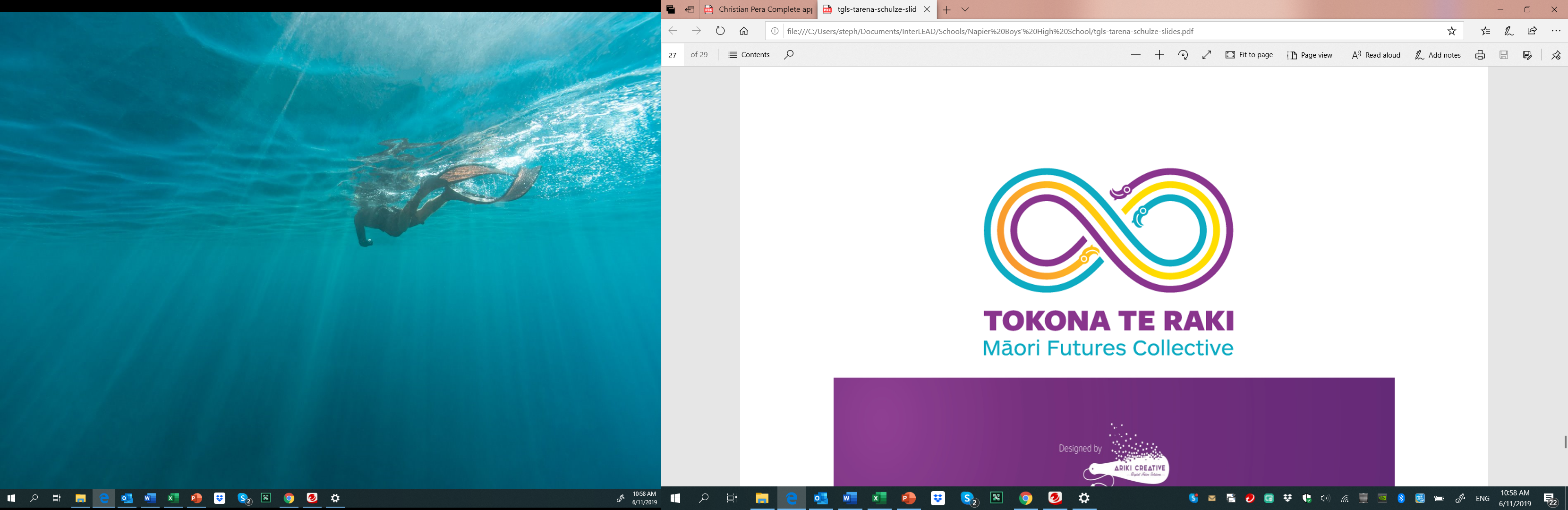 [Speaker Notes: What I’m about to show you comes from research by BERL (provider of economic research, analysis, advice and consultancy in New Zealand.) Hillmare Schulze (BERL) and Erera Tarena: Tokona te Raki – Maori Futures Collective]
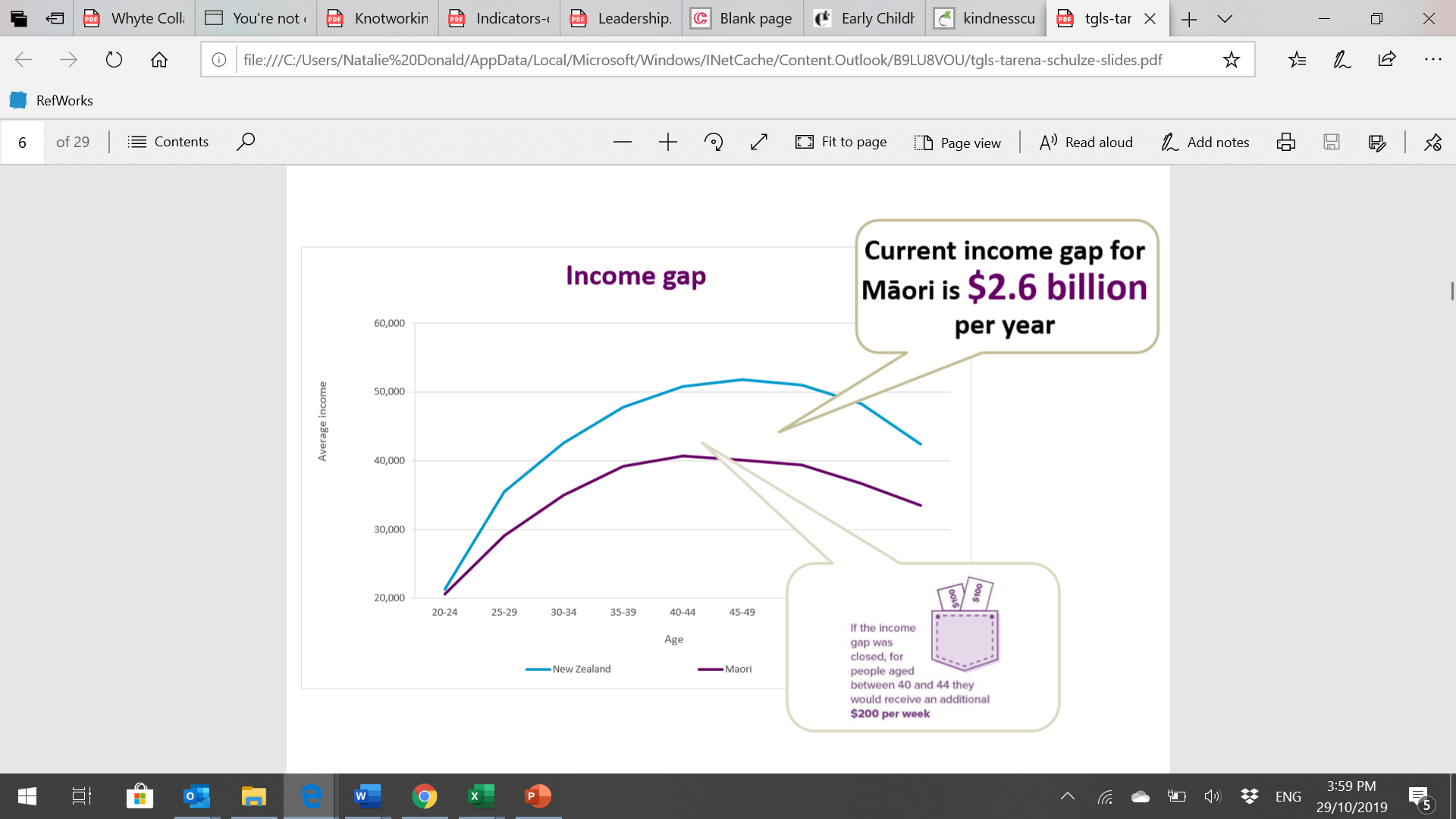 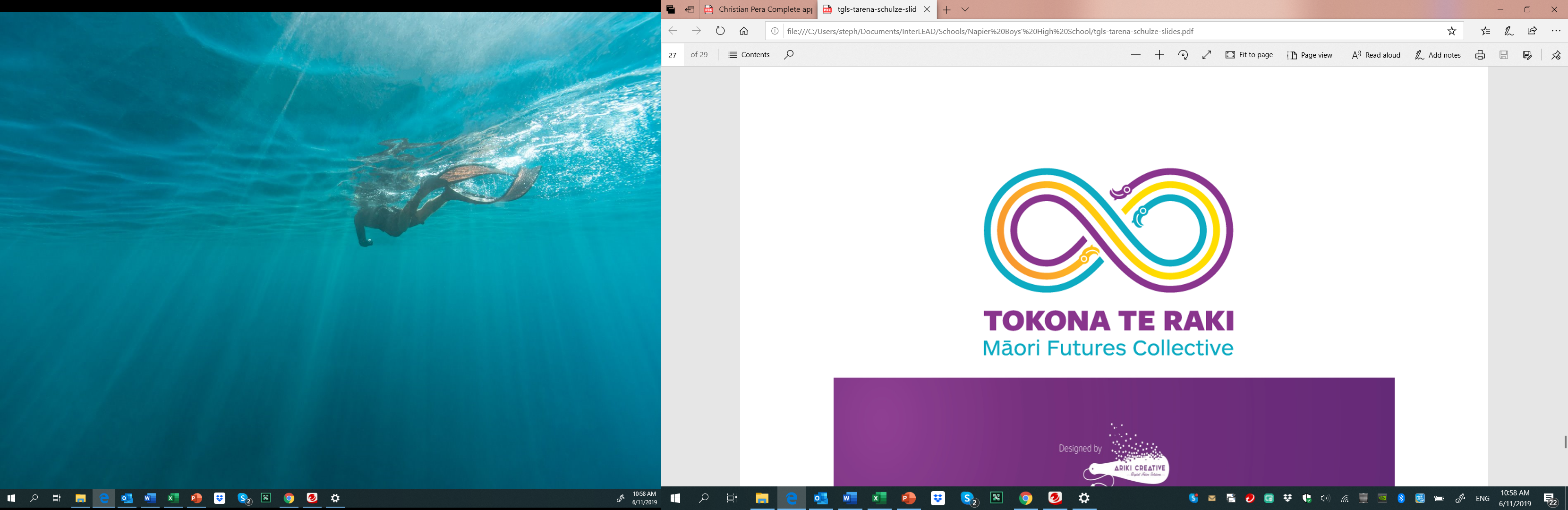 [Speaker Notes: Income is $200 less per week. Why?]
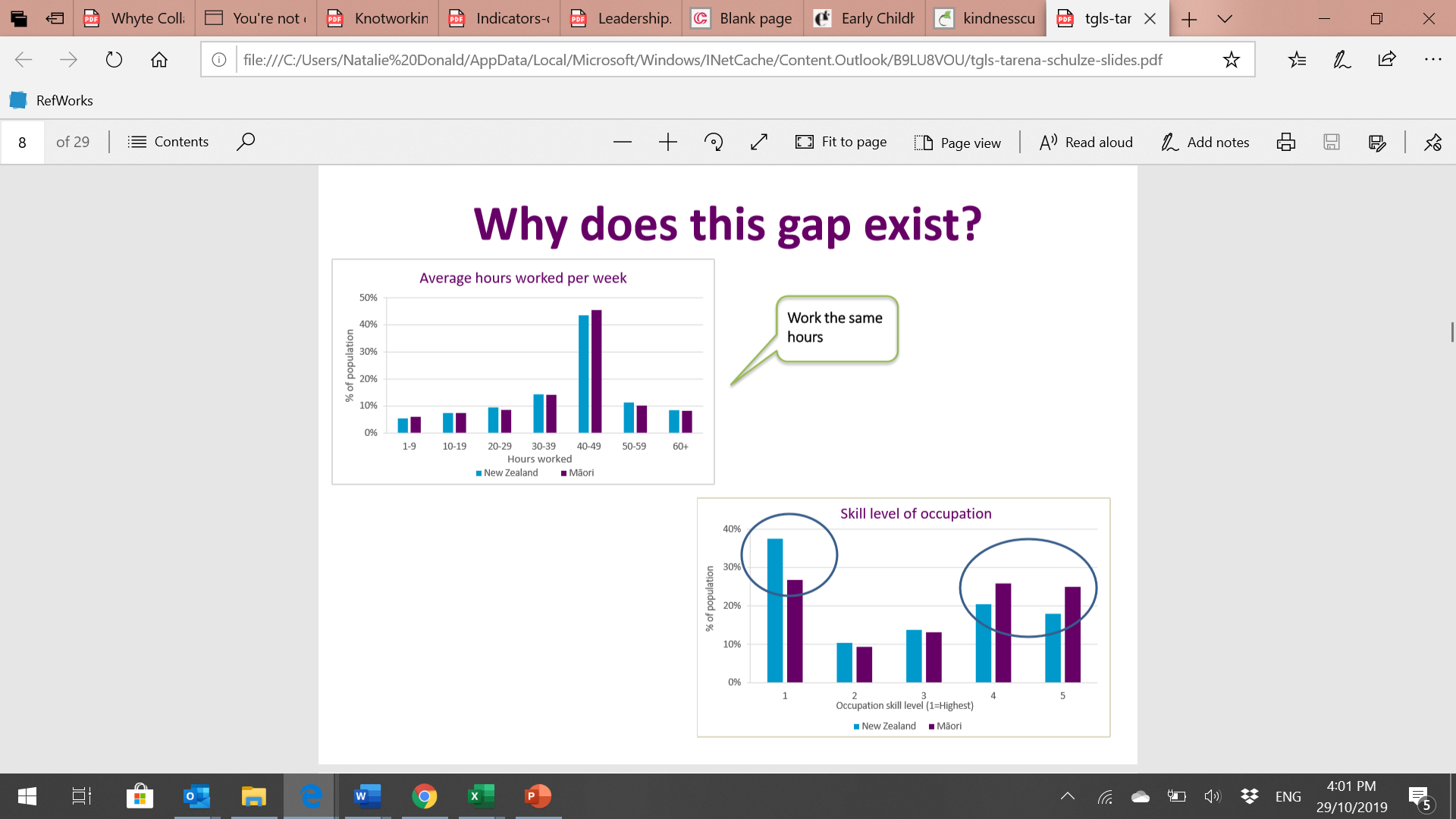 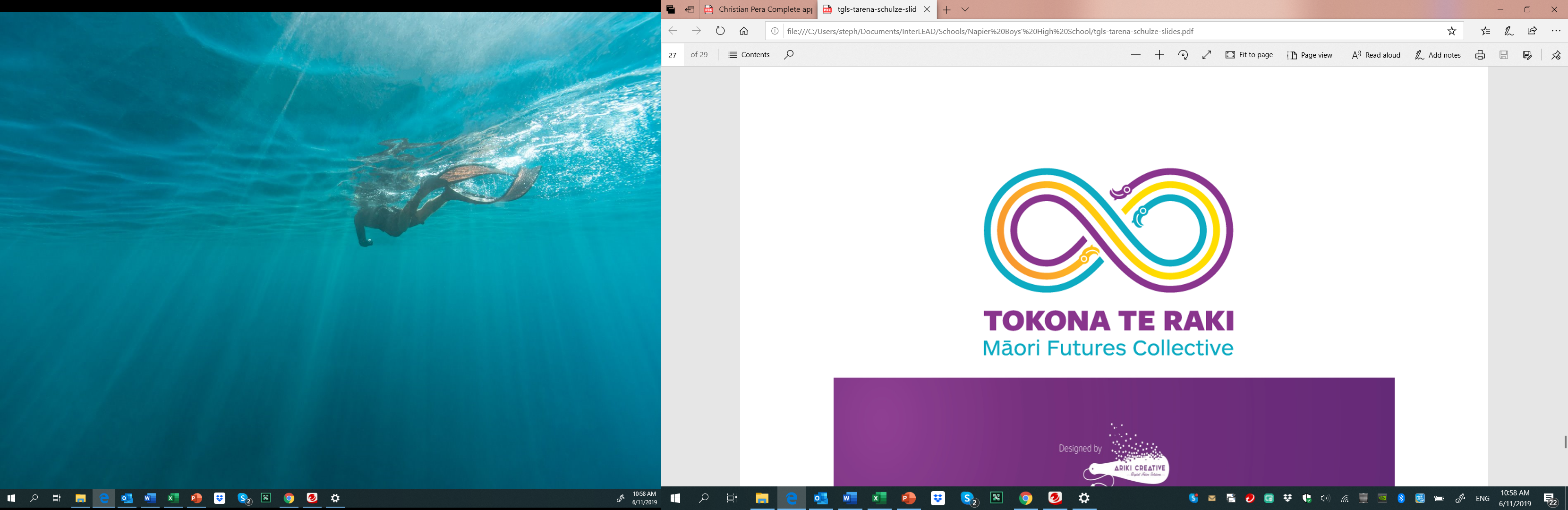 [Speaker Notes: Answer: pay rates are aligned with skill levels. Maori have a lower percentage in high skilled jobs and a higher percentage in low skilled jobs.

How does the future look?]
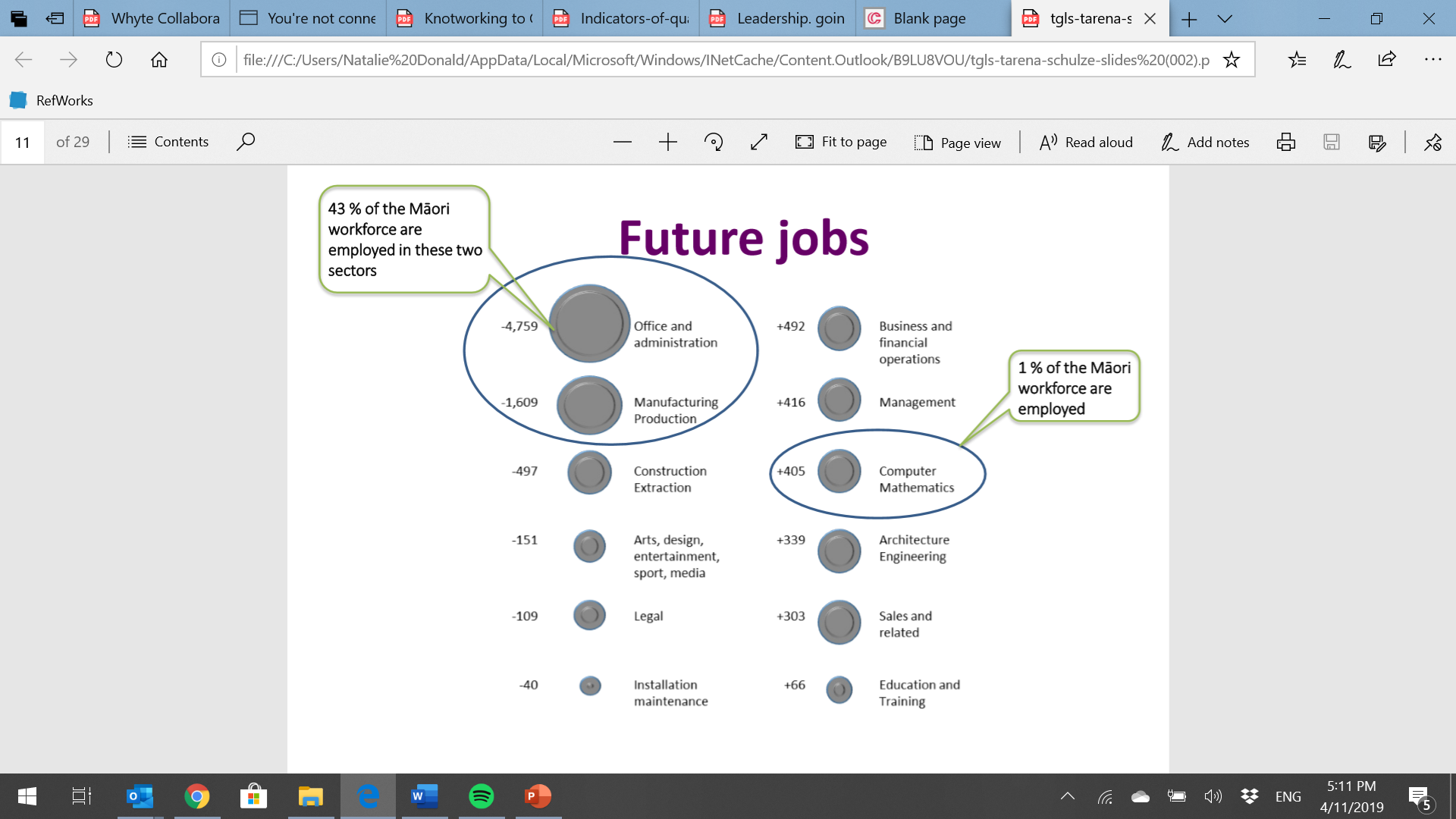 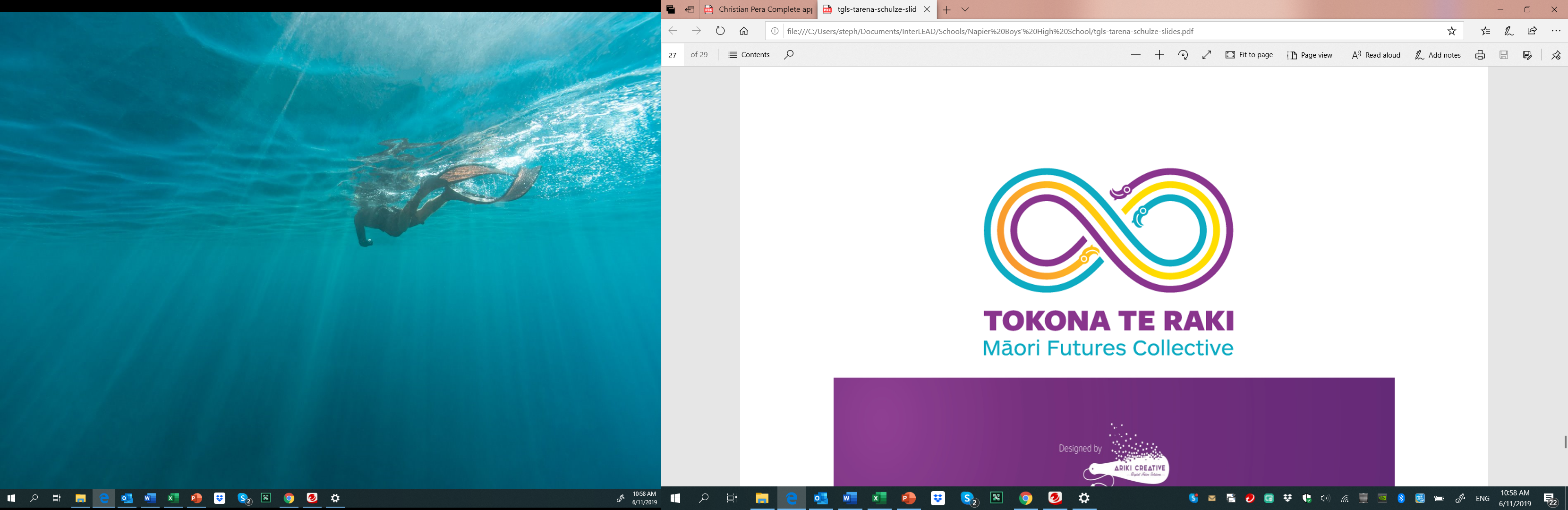 The External Landscapeadd to your notes
What else is interesting, surprising, challenging, 
or relevant to the NBHS environment?
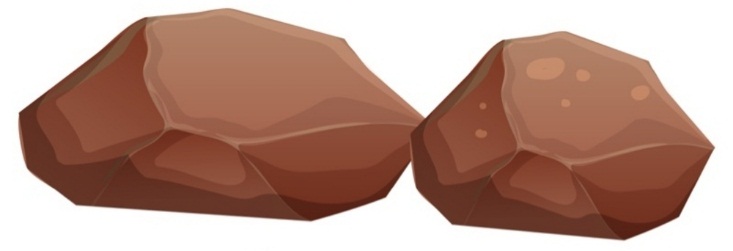 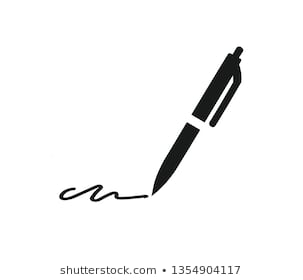 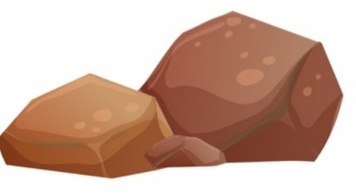 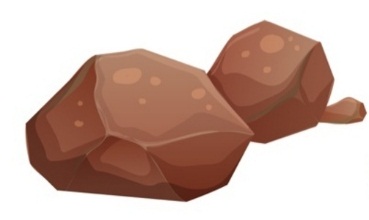 [Speaker Notes: Stop to write / talk about what else is interesting, surprising, challenging, or relevant to the NBHS environment

5 mins.]
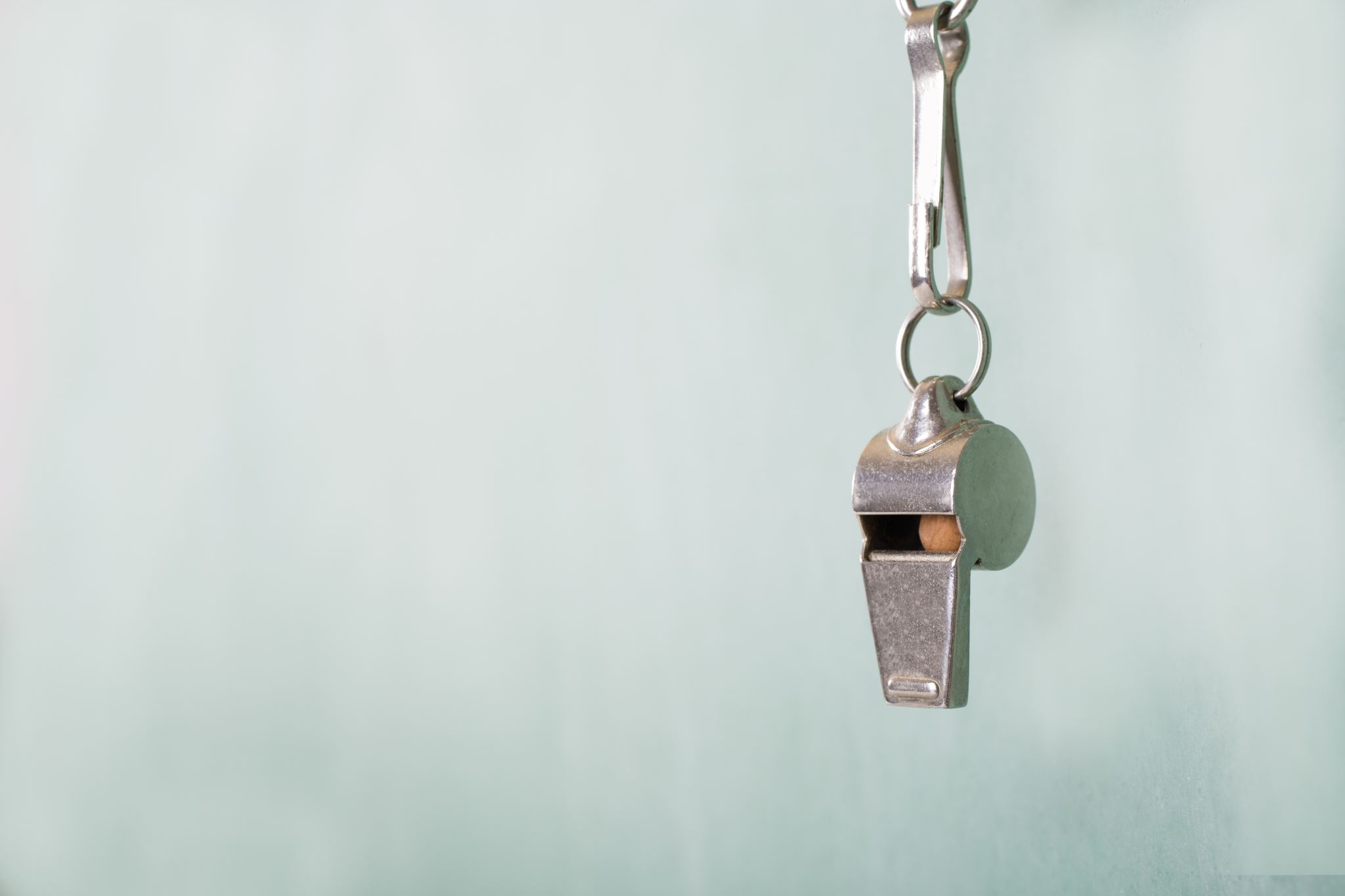 NBHS stop start stay
[Speaker Notes: Thank you for participating in a survey in preparation for tonight. I’m going to take you through the themes that emerged.]
Rock hunting: traverse the internal landscape
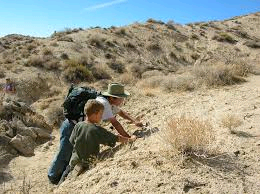 Reflecting on perceptions from students, whanau, staff & SLT…  
What are we doing well?
What are we doing now that needs to be changed or improved?
Which groups of students are not having their needs met?
What do we need to include in future developments?
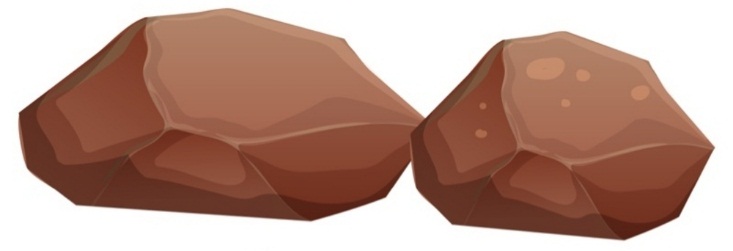 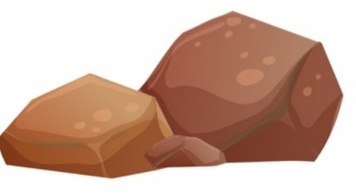 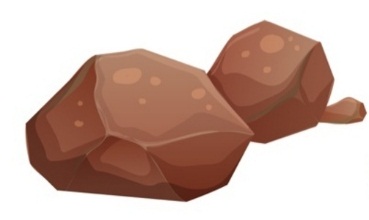 [Speaker Notes: Take notes as we go
What are we doing well?
What are we doing now that needs to be changed or improved?
Which groups of students are not having their needs met?
What do we need to include in future developments?]
students
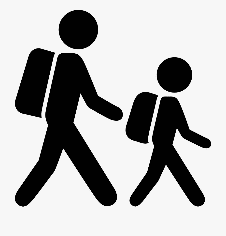 Stop
getting lots of internals at once 
certain bad / stubborn / uninteresting/ unsupportive teachers… when teachers go through stuff too fast
disruptive learning environment (“rare”)… noise can be quite distracting!
Start
more social sport/activities
more subjects: computer programming, politics, photography, leadership / life skills, automotive engineering, tourism, plumbing, Spanish, Mandarin, wine science, religious studies, European history, drama, videography, robotics, driving, agriculture, media studies, outdoor education, electronics, forestry, make te reo compulsory
Keep
great teachers and good friends (brotherhood)
subject choices, sports/activities & allowing students to work towards their strengths
good classroom environment
having fun while learning
helpful teachers - always there to help
all boys school
resources: art supplies, woodwork, metal work
discipline system
[Speaker Notes: Distracting learning environment: Sometimes it is difficult to stay on task. Sometimes when we are doing internals, a large portion of the class will be off topic and talking. The noise can be quite distracting! This is particularly bad for some subjects
Agriculture: I would love to see the school further improve the opportunities in agriculture. Whether its more courses to do such as crutching and shearing, or more field trips to further knowledge and experience. Especially since the agriculture field is huge in NZ.]
whanau
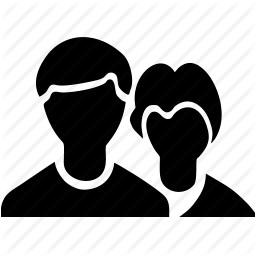 Keep
holistic development of the young man 
instilling good values
I like the good man programme
parent interviews & monthly reports
sporting opportunities
start of year goal setting 
celebrating success across all codes
[Speaker Notes: Wide range of sporting opportunities is fantastic especially from boarder's parent point of view regarding access and transport.
The goal setting we had at the start of the year, that the parents come in with the student and tutor teacher.]
whanau
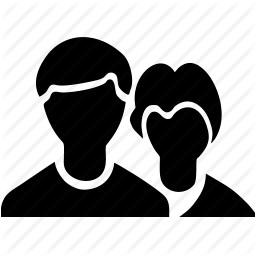 Start
non-traditional subjects
better provision for lower tier sports teams 
more support for learning
celebrate successes in academic & arts
more communication from teachers
engage the community in the context of learning
Start
Well-being
a big brother system
more vigilance on drugs
healthy canteen food
a focus on mental health
screen time
Stop
the way some teachers speak to the boys
[Speaker Notes: Support for learning:  
boys struggling with their learning because of the teacher. Can we have support systems in place for kids who are in this situation such as tutoring or some assistance from HOD, or online lectures to access subject 'experts’, etc. 
Happy generally with where the school is at but pay more pressure to the few teachers who are not performing easily identified from feedback from boys they dont appreciate teachers they can walk over and learn lite from. Help those teachers to master the art of teaching boys. 
Start celebrating other students successes in academic and arts, as a way of walking the walk about well being. It is sad to hear the majority of boys talk about how the sports players are the only ones senior staff respect.
Communication: The main complaint we hear about NBHS is the lack of communication from parents. Maybe, if we are going to stick with 1 parent - teacher interview a year, we should have at least 1 email/year from a teacher. Or do we just have better communication in the monthly update that parents are welcome to email the teacher if they have an issue - and supply email addresses. The monthly update report is great.
A big brother system, you have some great senior students and teachers who could support some of the less confident or able students to realise their potential.]
staff
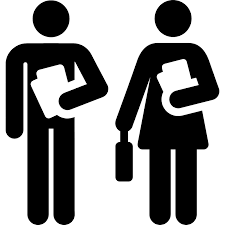 Keep
pride & balance in both academic and sporting achievement
good sense of tradition
focus on developing writing literacy
Quality of Pastoral Support, Careers/ Guidance, Deans
House system
broad curriculum and support for academic pathways
new report system
Stop
two tutors a week is one too many
reporting is inadequate
Develop
staff meetings, PLD, & staff culture
mindfulness
better planning & support for learning support classes
review of canteen food
IT opportunities
[Speaker Notes: Traditions: that boys get caught up into a story that is larger than their own
Curriculum: excellent opportunities to experience a broad curriculum and invaluable support with their academic pathways
Implementation of mindfulness

DEVELOP:
Staff: We need to have a better working rapport between teachers and management. We need to lift communication between both sides to get the best outcomes and a much better working environment; PD is not done thematically well and very ad hoc. Covert of bullying from staff to staff covered in the guise of humour.
Learning support: better planning opportunities and support for learning support classes across several curriculum areas
Review of food sold in canteen. As a school it is irresponsible to be offering sports drinks or food that have negative nutritional value.]
NBHS Leavers’ Data
Putting Data Under the Microscope

    






  

What Happens Upstream
Impacts on what Happens 
Downstream
Up-stream Data
(Lead Indicator)
Downstream Data
(Lag Indicator)
[Speaker Notes: Because we’re going to look at some data shortly… let’s think about what we’re seeing when we look at data.
Explain the river / water quality & quality analogy.
Upstream: farm stock wandering in the rivers; industry discharging acidic waste water; streams jammed with forest logs; an overflowing sewage system at a small town…. Versus fenced waterways on farms, riparian planting, responsible practices with waste water, etc.]
The School’s Leadership (5%)
What are the Upstream Influences?
Student’s Peers (5-10%)
The School (5%)
The Teacher (30%)
Student’s Home (5-10%)
Student Achievement
(Lag Indicator)
Student’s Ability & Capacity to Learn (50%)
[Speaker Notes: Start: So, what are the upstream influences?
Finish: As we look at the Leavers’ Data, bear in mind that upstream influences have contributed to it. 30% is driven by teachers’ skills.
Hattie: It is what teachers know, do, and care about which is very powerful in this learning equation.
Source: file:///C:/Users/steph/Downloads/john_hattie.pdf]
Participating &
       Contributing
Thinking
Relating to 
Others
Formative Assessment
High Quality Inquiry
Managing Self
High Quality Reflection
Content & Curriculum Knowledge
Positive Classroom Management
Teaching Practice
Student Achievement
“The problem in schools … is not getting people to work hard; it’s getting people to do the right work.”

Robert Marzano
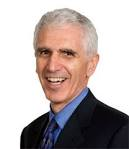 The World’s Greatest Schools:What research has to say
Teaching Practice
Michael Fullan: … teachers engage in frequent, continuous and increasingly concrete and precise talk about teaching practice. 
The McKinsey & Company’s Report:  the only way to improve outcomes is to improve instruction. 
Relationships
William Glasser: we can only be as good as our relationships allow us.
John Hattie: the relationship between teacher and student lies at the heart of good learning.
[Speaker Notes: Elizabeth City and fellow-researchers would say that three things are required for improved learning: improved instruction, advancing the curriculum level, and increasing engagement… but curriculum & engagement are, of course, within the ambit of control of the teacher.]
NBHS Leavers’ Data
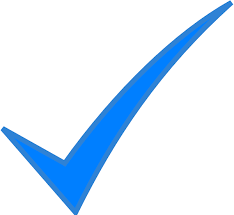 Very good NCEA outcomes
High retention: retention to age 17 is about 84%
Low rates of exclusions/expulsions.
Recent Maori retention higher than for other ethnicities.
Steady increase in Maori students leaving with NCEA Levels 1, 2 & 3
High numbers of students enrol in tertiary education.
[Speaker Notes: So, as you look at these data, be thinking about the upstream effects which have contributed to them that are within the school’s ambit of influence, especially the 30% that is determined by teachers’ skills.]
Percentage of Leavers Enrolled in University 2014-2018
80%+ with UE go to university 
Strong retention exists at universities for all students.
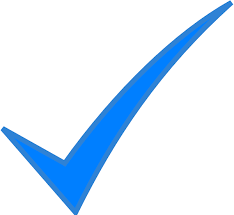 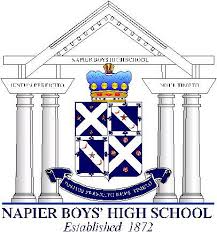 [Speaker Notes: Explain:
Final year of school down the vertical axis; calendar year across the horizontal axis.
It’s percentages
This measures leavers, not student attainment at Year 13. It includes all students who left school and did not enrol at another school, regardless of in which year level they left.
Then line by line, from where 2014 was their last year of school
Points to observe: 
80%+ with UE go to university – a good pipeline
Strong retention exists at universities – which indicates good preparation not just for uni learning, but for university culture and relative freedom]
NBHS Leavers’ Data
Flatlined Outcomes: NCEA & UE outcomes for school leavers have flat-lined.

Potential NEETs:
About 8% of leavers do not have NCEA Level 1
About 18% of leavers do not have NCEA Level 2.
About 40-50 students p.a. do not enrol in tertiary
[Speaker Notes: The “Flatlined’ generalisation is demonstrated in the next slide.
NEET: Not in education, employment or training.
For those leaving with minimalistic qualifications, and who then do not go onto further education, the future scenarios explained earlier suggest a lifetime of struggle and hardshjip.]
Maori (and Pacific students) are behind other ethnicities in their leaving qualifications
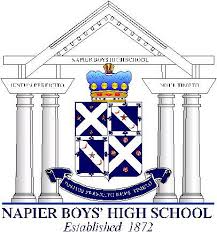 The largest qualifications gap for Maori is at Level 3 and UE
[Speaker Notes: Explain:
2014 v 2018
Note the “All” line shows very little shift
Run through Maori stats:
Encouraging results at Levels 1, 2 & 3.
Flat at UE.
Then through the gap, and how it has closed at L1, 2 & 3, but not UE.]
NBHS Leavers’ Data
There is a low percentage of Maori students enrolling in universities:

Left in 2013: 10% (vs 28% for all). Gap: 18
Left in 2014: 13% (vs 30% for all). Gap: 17
Left in 2015: 14% (vs 24% for all). Gap: 10
Left in 2016: 15% (vs 23% for all). Gap: 8
Left in 2017: 15% (vs 30% for all). Gap: 15
[Speaker Notes: No surprise then, that a lower percentage of your Maori students enrol in university courses.]
NBHS Leavers’ Data
A larger proportion of Maori students do not enrol in tertiary courses: 
Left in 2013: 47% (vs 31% for all)
Left in 2014: 47% (vs 30% for all)
Left in 2015: 43% (vs 35% for all)
Left in 2016: 38% (vs 37% for all)
Left in 2017: 45% (vs 35% for all)
…and Maori leave tertiary training in greater numbers by their 3rd year out of school
[Speaker Notes: So, in a future that requires more skilled work and better qualifications, where there is declining work for the unskilled, there is a significant risk factor for those students leaving school and not entering into further education.]
Gathering the big rocks…
List your main ideas for strategic direction under these headings:
The instructional core (student learning & quality teaching)
For the benefit of all students
For the benefit of priority learners
Enhancing current strengths 
Addressing current weaknesses & solving problems
Visioning 
Reminder –  next slide.
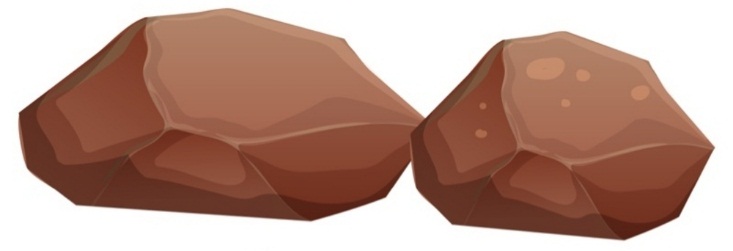 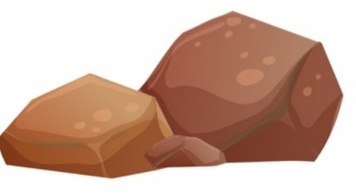 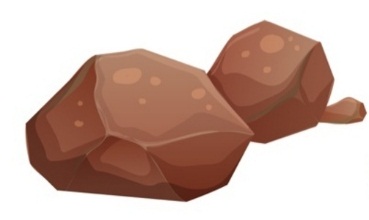 [Speaker Notes: Instructions: using the notes you’ve taken so far, individually write  possible “big rocks” under the 6 headings. If you haven’t got any, write, “everything is going well”  (5 mins)

Go to the next slide!]
Strategic directions… (reminder)
should not be business as usual.
should say where our energies will be going over the next 3-5 years.
should indicate what makes the focus in the next 3-5 years different to the last 3-5 years.
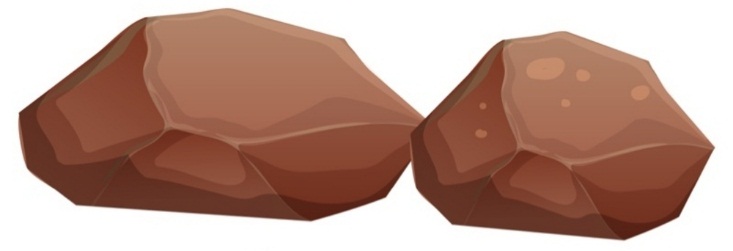 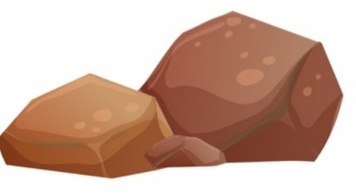 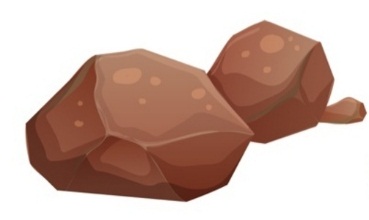 [Speaker Notes: Strategic directions:
should not be business as usual; 
instead they should say where our energies will be be going over the next five years
They should indicate what makes the focus in the next five years different to the last five years, e.g. fundraising for a new facility is strategic but good financial management is business as usual. You don’t have items that are business as usual in the strategic plan]
[Speaker Notes: HOLD UNTIL PEOPLE HAVE COMPLETED THEIR INDIVIDUAL LISTS]
Strategic directions:in groups
Divide into groups of 5-6 – combo of students, staff, BOT, Parents. SMT 
List all strategic ideas people feel strongly about.
Move clockwise: read / discuss
Edit / tick / cross / add / delete
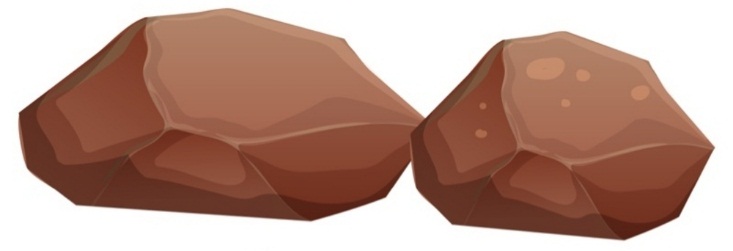 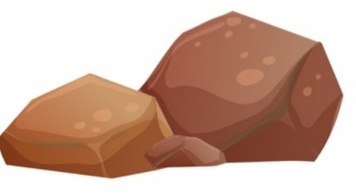 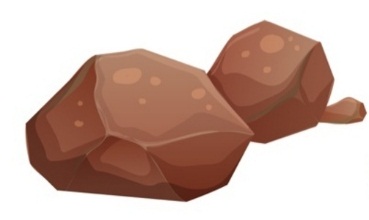 [Speaker Notes: Divide into groups: 
I encourage you to form mixed groups of 5-6 people: students, staff, BOT, Parents. SMT split yourselves up. Write up the main ideas that have emerged for you.
Problem-solving is good, as is reinforcing existing strengths, but don’t forget about visioning…
Visioning: use future thinking rather than historic energy. Historic energy is about moving from, whereas future energy is about moving to. It might not be clear how to get there and it’s not your job to make it so. It will answer the question, what do we want to create, so it will be based on a heart-felt desire for what you want for our students and staff.
List your ideas down the page with lots of space in between. 
Use another page if need be. It needs to be legible for the next group.

You’ve got max 10 minutes. Pause.
CLICK after 10 minutes, then stop them

Leave your work where it is. Move clockwise. You’ve got five minutes to read and discuss their work.
CLICK after 5 minutes, then stop them
After the 5 minutes: explain that they are editing / ticking / crossing as they go.]
Strategic directions
Return to your own sheet… discuss the changes – edit if you want.
If necessary, rewrite the ideas you believe to represent your most educated bets for the future.
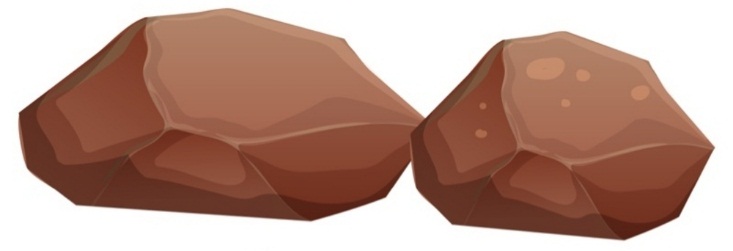 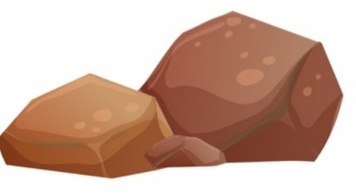 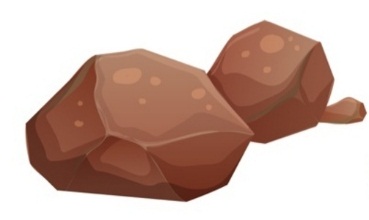 [Speaker Notes: Return to your own sheet… discuss the changes – edit if you want.

Then lead a discussion of the themes, if it seems necessary, to clarify understanding.

If necessary, rewrite the ideas you believe to represent your most educated bets for the future.]
Placing your bets…
You have ten points each; can spread them over1-10 items, and over any group/s e.g.
Give one rock 10 points, or two rocks 5 points
Or two rocks 4 points each, then one rock 2 points
Or five rocks 2 points each
Or ten rocks 1 point each
Any combination
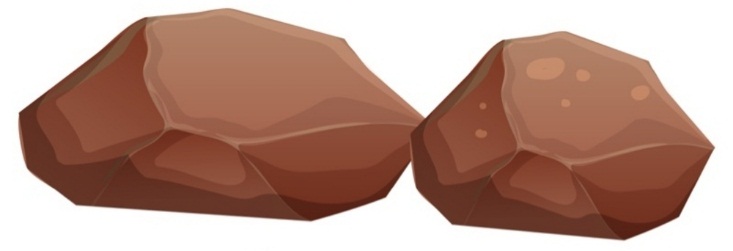 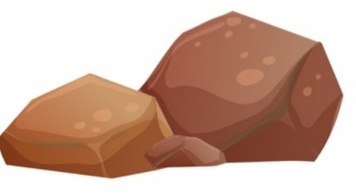 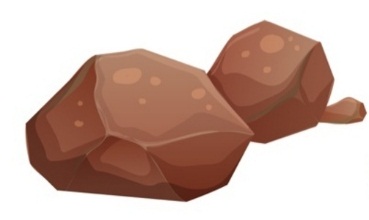 [Speaker Notes: You’ve got 10 points to spend each, using Note-Its.
Can spend them in any group or combination of groups.]
Small Rocks
Medium Rock


Small Rock


Pebble
[Speaker Notes: I said at the start that there would be a place for your smaller concerns. If these aren’t going to be addressed by the Big Rocks we’ve identified today, please list them on the back sheet, tear it out and leave it up here.]
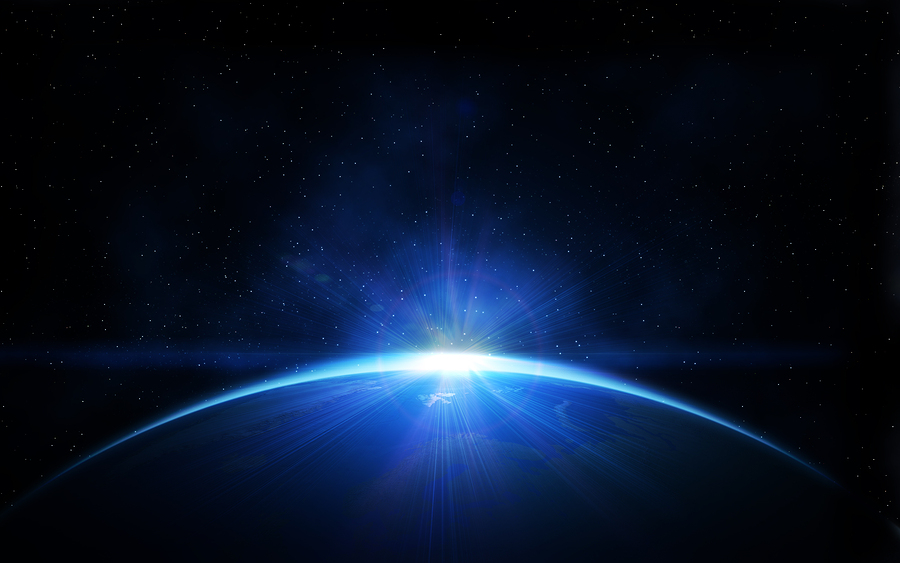 Where to from here?
1.	Ideas developed today will be expanded further by a writing 	facilitation group.
2.	Considered by staff, BOT, and you.


3.	Shared with students & parents for final consultation.
4.	Built into annual plans from 2020.
[Speaker Notes: Obviously, BOT Principal & SMT have right of veto…
Thanks – wish you all the best. Education is the most important game in town, so thank you for your participation & energy.]
Spare slides for reference only
SCHOOL LEAVERS’ MOST POPULAR TERTIARY COURSES 2013-2017
Most popular tertiary provider:
Engineering and related technologies (215)
Mixed field programmes (155)
Management and commerce (120)
Architecture and building (115)
Agriculture and related industries (80)
Society & Culture (80)
Natural and physical sciences (75) 
Creative arts (60)
Food, hospitality and personal services (40)
Information Technology (30)
Health (10)
Never entered tertiary (225)
EIT
Victoria University, which is by far and away the most popular uni.
[Speaker Notes: Once side at a time]
NBHS School leavers’ most popular tertiary courses 2017:
Mixed field programmes (40) 
Engineering and related technologies (35)
Management and commerce (30)
Natural and physical sciences (20)
Architecture and building (15)
Food, hospitality and personal services (15)
Agriculture and related industries (10)
Society & Culture (10)
Creative arts (10)

Never entered tertiary (45)
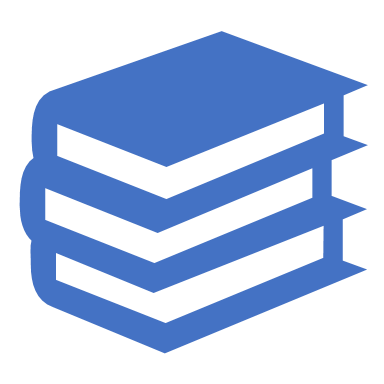 [Speaker Notes: All at once]